Adjectives Can Make Things Bigger, Brighter, More Beautiful!
Essential Question
What are adjectives and how can they make stories and writing more interesting?
Lesson Objectives
Learn what an adjective is.
Use adjectives to make writing more interesting. 
Learn to identify adjectives in different forms of texts.
Is it a person, place, or thing?
A noun is ______________________________________________
My dog sleeps in a bed.
My fluffy white dog sleeps in an old dirty bed.
[Speaker Notes: Link to video: https://youtu.be/RmDnez0eduw]
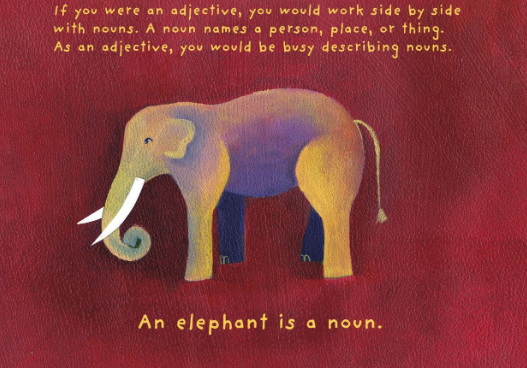 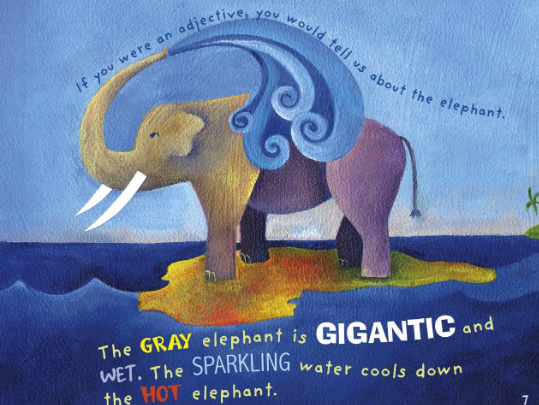 [Speaker Notes: page 7 in the book]
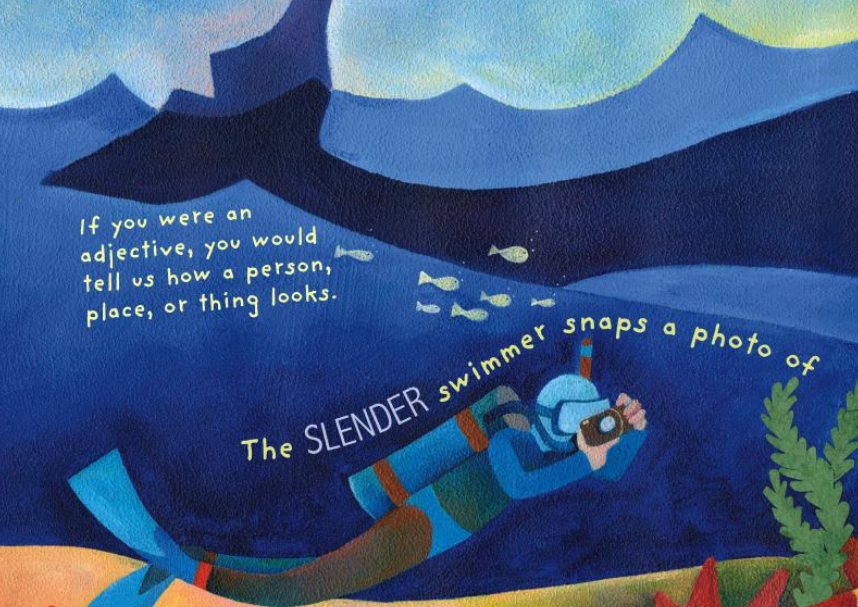 [Speaker Notes: page 8 in the book]
As a class, let’s decide what an adjective does.
An adjective is a word that _____________.
This is a cow.
Adjectives that describe the cow:
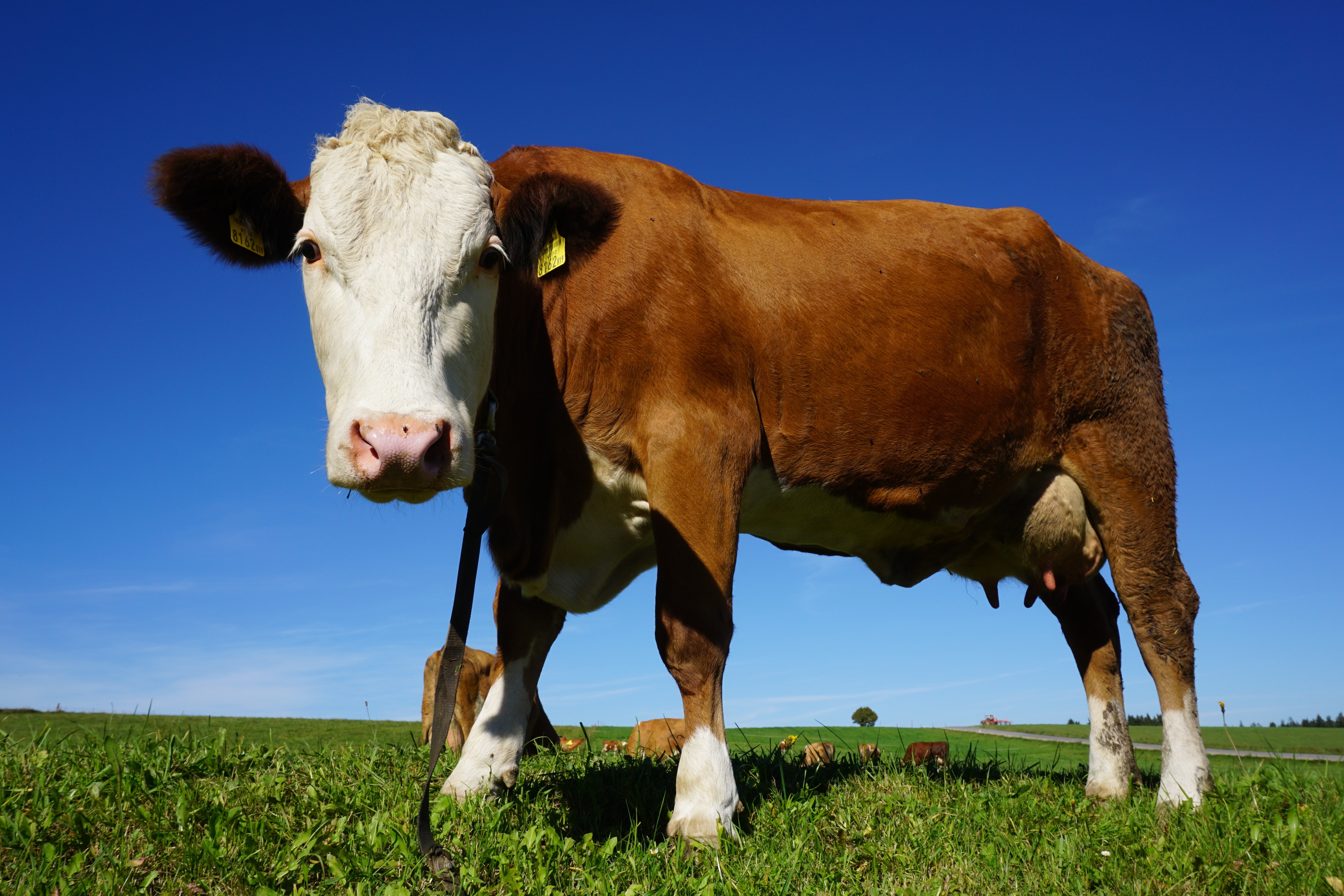 Write a sentence about the cow using adjectives and nouns.
What word is the noun?
Fun with adjectives!
Write your name from top to bottom on your paper.
L
O
G
A
N
Now think of adjectives that describe you.
Use the letters in your name as the first letters of the adjectives.
L  is for Likeable 
O is for Outgoing 
G is for Green bean eater 
A is for Adorable
N is for Nice